DIGITÁLIS HITTANÓRA
ÁLDÁS, BÉKESSÉG!
A mai óra témája:
„Feltámadt az Úr! Bizonnyal feltámadt!”

Jézus Krisztus feltámadása
Kedves Hittanos Barátom!

ISTEN HOZOTT!

A digitális hittanórán szükséged lesz a következőkre:

Internet kapcsolat
Számítógép, laptop, okostelefon vagy tablet
Hangszóró vagy fülhallgató
Üres lap vagy a füzeted és ceruza.
A Te lelkes hozzáállásod. 
Kérlek, hogy olvasd el a diákon szereplő információkat és kövesd az utasításokat!

Állítsd be a diavetítést és indítsd el a PPT-t!
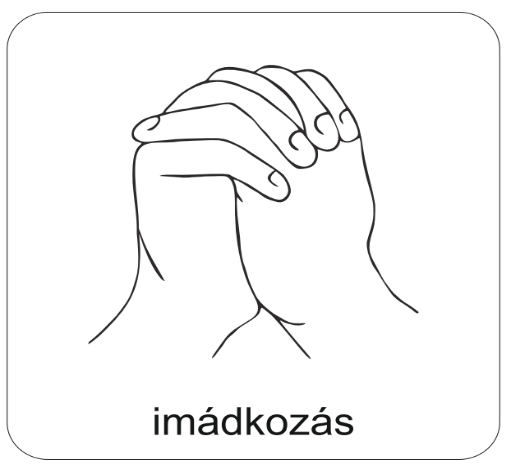 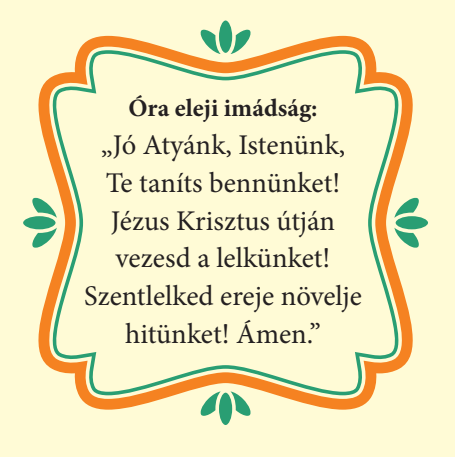 Áldás, békesség! 

Kezdd a digitális hittanórát az óra eleji imádsággal!
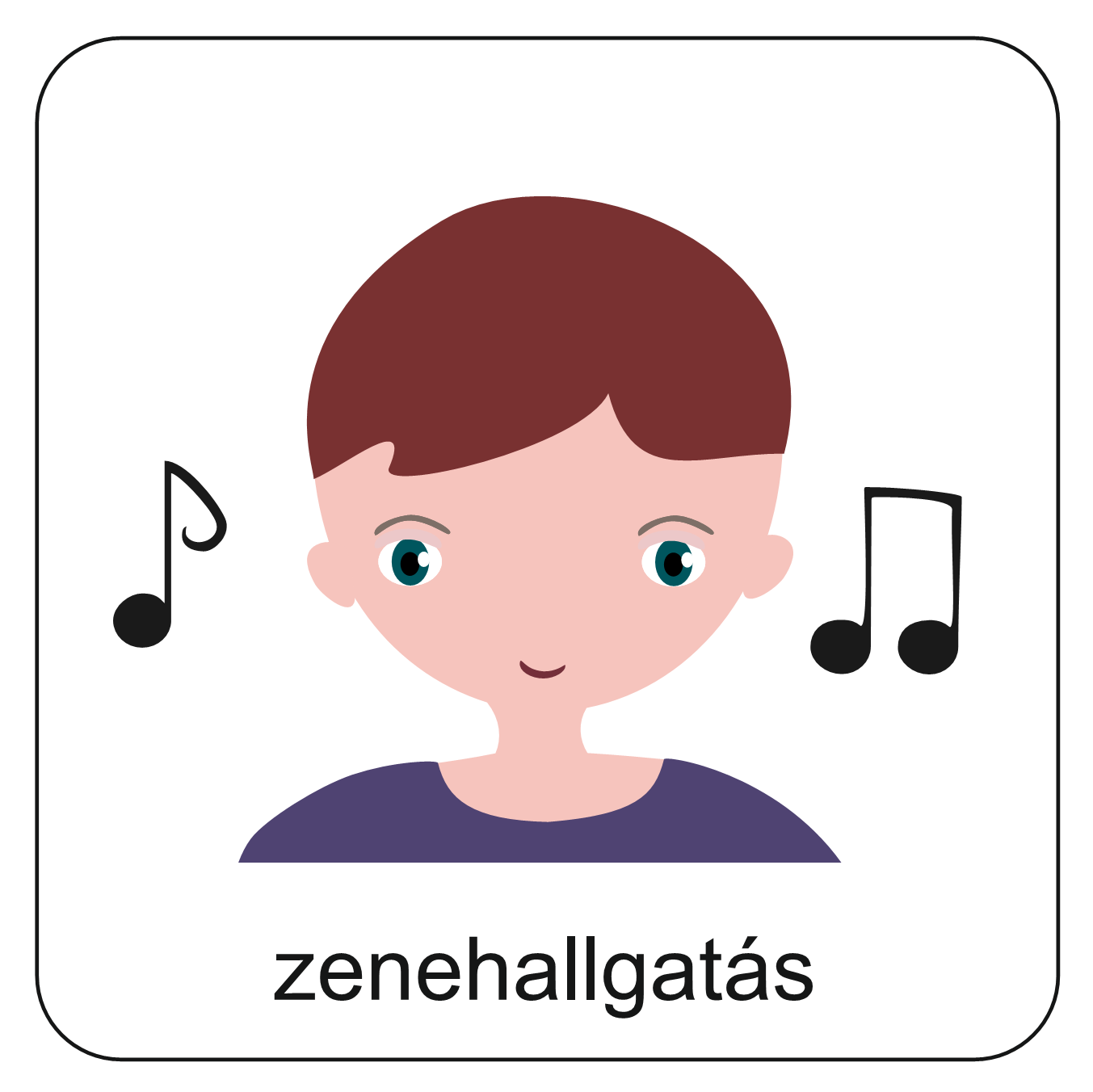 Jézus Krisztus azért jött el közénk, hogy megváltást hozzon neked, nekem és mindannyiunknak!
Krisztus feltámadott! – hangzik egy református énekünk.

Kérlek, hogy csukd be a szemed és hallgasd meg az éneket úgy, hogy az érzéseidre figyelsz! 
Akár többször is meghallgathatod!
Gondold végig, hogy mit üzen neked az ének?
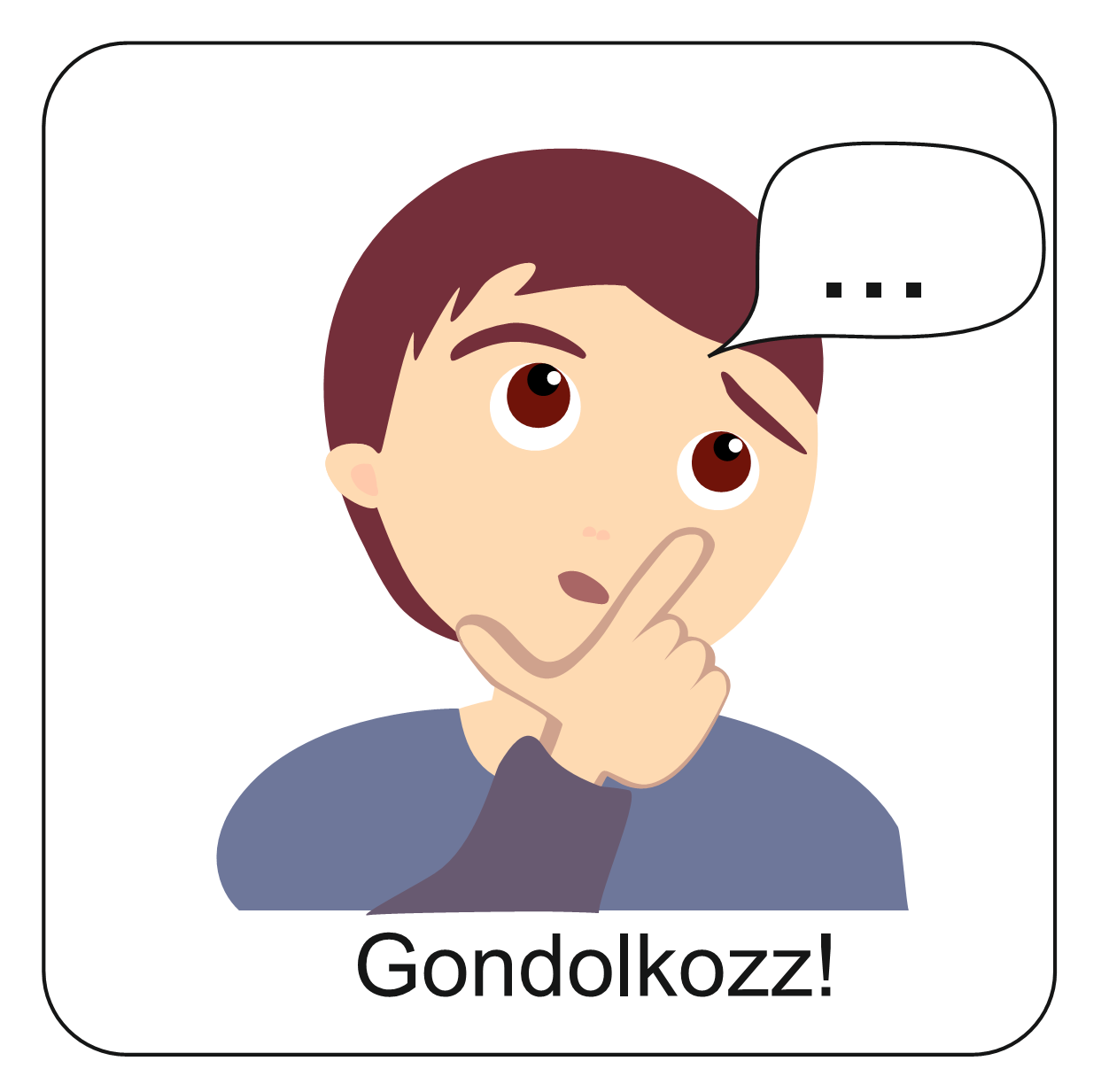 Hogyan fejeznéd be a mondatot?
A húsvét a keresztyén ember számára…


Legalább 3 befejezést írj és küldd el  válaszaidat a hittanoktatódnak! 
Azt is jelöld meg, hogy hozzád melyik áll a legközelebb!
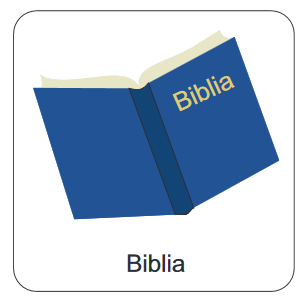 Nézz utána!
 Nagypénteken Jézust keresztre feszítették. Majd sírba tették a testét. A szombat elmúltával két asszony ment a sírhoz. Amikor ott fölfedezték, hogy Jézus feltámadt, elfutottak a jó hírrel a tanítványokhoz.
A tanítványok közül pedig többen a sírhoz mentek. Mi történt ezután?
Olvasd el ezt az Igét: János evangéliuma, 20,1-18! 
Készen vagy? 

Majd nézd meg ezt a feldolgozást!
Miben hasonlít és miben különbözik a kettő?
Mi a történet fő üzenete a számodra?
Írd le röviden a füzetedbe a válaszaidat!
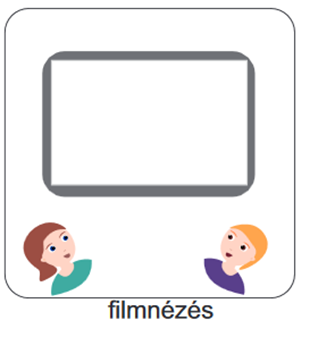 Jézus mondja: 
„Én vagyok a feltámadás és az élet, aki hisz énbennem, ha meghal is, él;
 és aki él, és hisz énbennem, az nem hal meg soha. Hiszed-e ezt?”
János evangéliuma 11,25-26
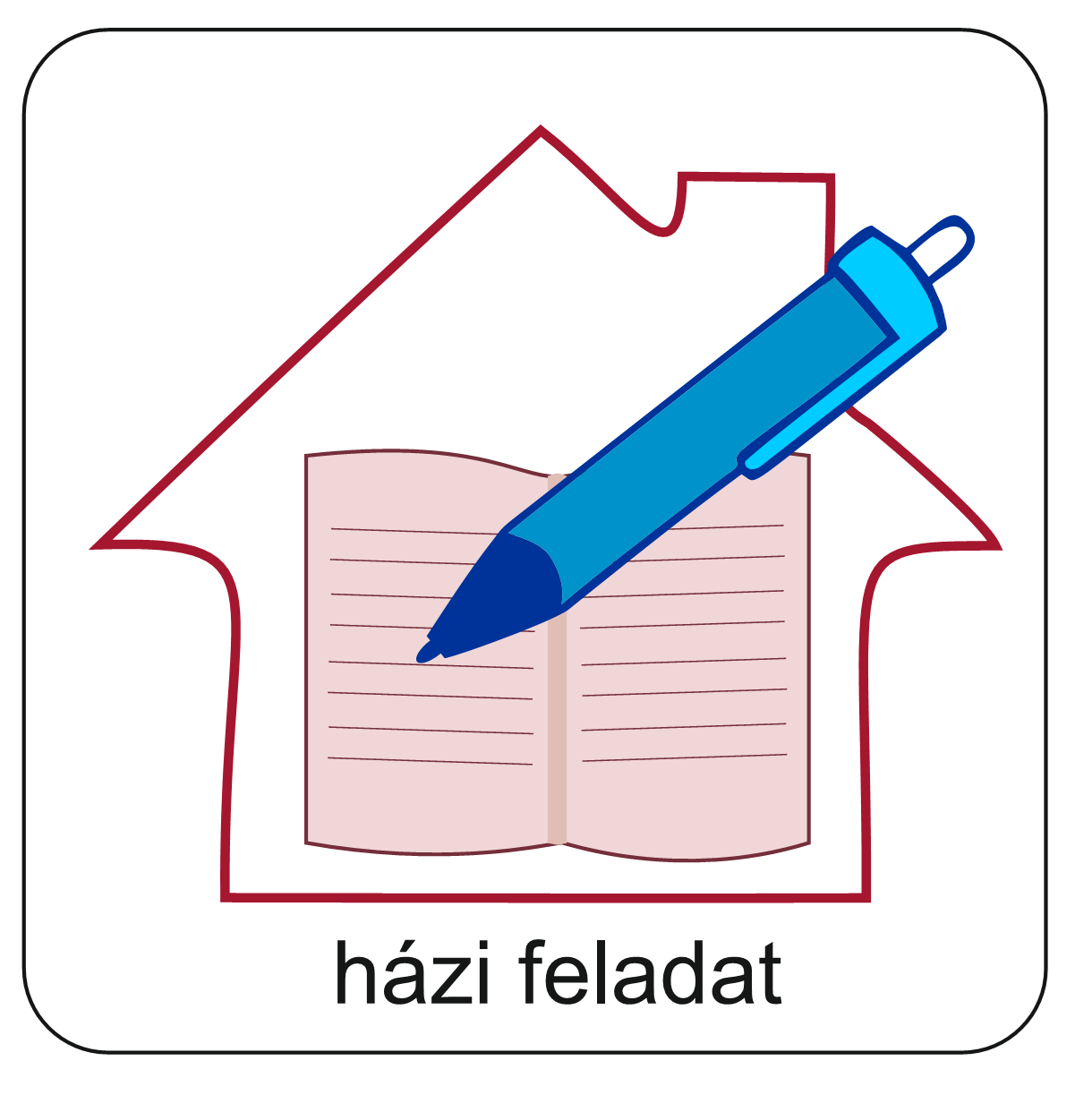 Készíts egy húsvéti montázst (rajzolhatsz, festhetsz, ragaszthatsz rá szabadon) és írd rá ezt az Igét is!
Montázs helyett, akár egy kifejező graffitit (egy lapra vagy a füzetedbe) is készíthetsz ebből az Igéből.
Add tovább az alkotásod és mondd el, hogy mit jelent ez az Ige a számodra!
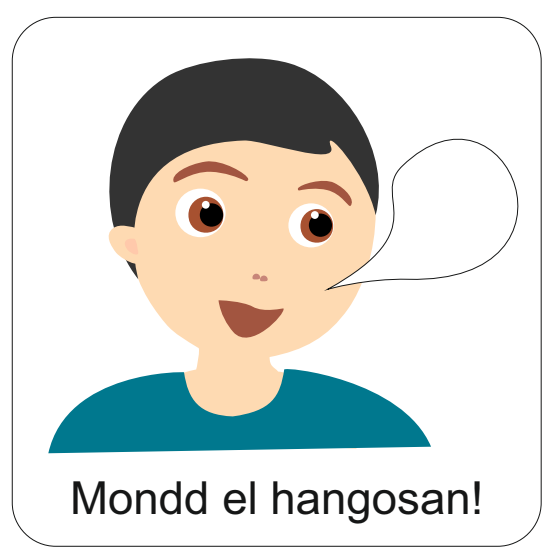 Tudod-e? Az örömhírre emlékezve így köszöntötték régen egymást a keresztyén emberek húsvét reggelén. 
Ezen a húsvéton te is köszöntheted így a körülötted lévőket!
Bizonnyal feltámadt!
Feltámadt az Úr!
Mi Atyánk, aki a mennyekben vagy,
szenteltessék meg a te neved, jöjjön el a te országod, legyen meg a te akaratod, amint a mennyben, úgy a földön is;
mindennapi kenyerünket add meg nekünk ma,
és bocsásd meg vétkeinket, miképpen mi is megbocsátunk az ellenünk vétkezőknek; 
és ne vígy minket kísértésbe, de szabadíts meg a gonosztól; 
mert tied az ország, a hatalom és a dicsőség, mindörökké.
Ámen
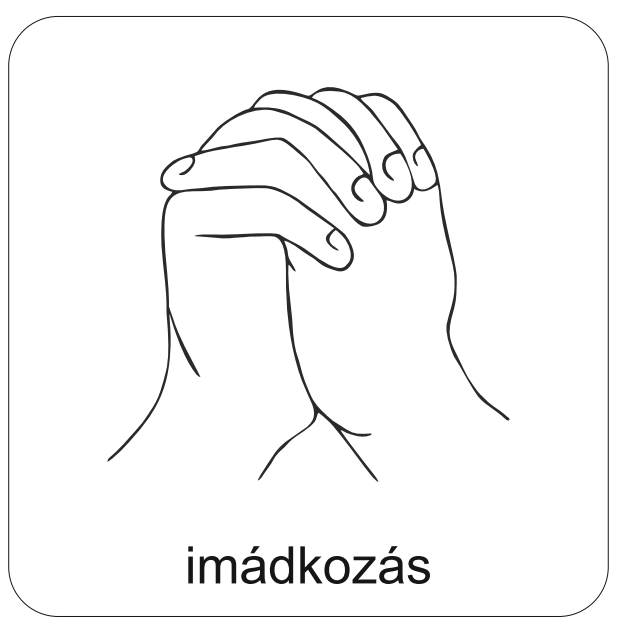 Kedves Hittanos! 
Várunk a következő digitális hittanórára!
Áldás, békesség!